Journal Club: Evidence Based Practice
Clinical Practice Guidelines: The Diagnosis, Management, and Prevention of Bronchiolitis
Margaret Thew
Guideline application
The bronchiolitis guideline is intended for children from 1-23 months
Updated version released 2015 by American Academy of Pediatrics
The guideline offers recommendations ranked according to level of evidence and risk/benefit.
Key action of this guideline is the use of evidence-based approach to diagnosis, prevention, and management of bronchiolitis
[Speaker Notes: Original guideline published in 2006 by the American Academy of Pediatrics

The goal of this guideline is to provide an evidence-based approach to the diagnosis, management, and prevention of bronchiolitis in children from 1month through 23 months of age

The guideline is intended for all providers managing children with bronchiolitis in the outpatient setting

Each key action statement indicates level of evidence, beneﬁt-harm relationship, and level of recommendation.

This guideline will not address long-term sequelae of bronchiolitis, such as recurrent wheezing or risk of asthma, which is a ﬁeld with a large and distinct literature.]
population
Intended for children 1-23 months of age
Excluded:
Children who are Immunocompromised.
Children with underlying respiratory disease.
Children with neuromuscular disease.
Children with congenital heart disease or known hemodynamic conditions.
Recurrent wheezing or risk of asthma.
[Speaker Notes: Does not apply to immunodeficient children such as HIV, solid organ transplant, stem cell transplant, cancer
Does not apply if recurrent wheezing, chronic neonatal lung disease (such as bronchiol-pulmonary dysplasia), Cystic fibrosis and those with hemodynamically signiﬁcant congenital heart disease are excluded from the sections on management unless otherwise noted but are included in the discussion of prevention.]
Definition
Bronchiolitis is commonly caused by a viral illness of the lower respiratory tract in infants.
It is characterized by acute inflammation, edema, and necrosis of the epithelial cells lining the small airways. 
There is increased mucous production
Signs and Symptoms include; rhinitis, cough which may progress to tachypnea, wheezing, rales, use of accessory muscles, and/or nasal flaring.
Peak season December to March
Bronchiolitis is the most common cause for hospitalization among infants during the first 12 months.
[Speaker Notes: Bronchiolitis is a disorder commonly caused by viral lower respiratory tract infection in infants. Bronchiolitis is characterized by acute inﬂammation, edema, and necrosis of epithelial cells lining small airways, and increased mucus production. Signs and symptoms typically begin with rhinitis and cough, which may progress to tachypnea, wheezing, rales, use of accessory muscles, and/or nasal ﬂaring

Most common viral cause is RSV with 90% of children treated for RSV in their first 2 years of life and of these 40% experience lower track respiratory infections
Infections with RSV does not create long term immunity as reinfections occur throughout life

Other viral causes include; human rhinovirus, human metapneumovirus influenza, adenovirus, coronavirus, & parainfluenza
~ A study of inpatient and outpatients with bronchiolitis: 80% will have RSV, 39% human rhinovirus, 10% flu, 2% coronavirus, and 1% parainfluenza (many co-infections)]
Risks
Bronchiolitis is the most common cause of hospitalization among infants during their first 12 months of life. 
~ 100,000 admissions annually in the United States
The estimated cost of these admission is $1.73 billion.
One estimate of hospitalization from the CDC was 5.2 per 1000 children < 24 months (study timeline 200-2005)
The largest age-specific hospitalization occurred between 30-60 days of age at a rate of 25.9/1000 children.
[Speaker Notes: Infants < 30 weeks gestation had the highest rate of hospitalization at 18.7/1000.

Bronchiolitis is the most common cause of hospitalization among infants during the ﬁrst 12 months of life. Approximately 100,000 bronchiolitis admissions occur annually in the  United States at an estimated cost of $1.73 billion.

The highest age-speciﬁc rate of RSV hospitalization occurred among infants between 30 days and 60 days of age (25.9 per 1000 children).]
Methods
A subcommittee was made up of;  primary care physicians, pediatricians, family practice, ED, hospital medicine, pulmonologists, neonatal, peds infectious disease, a parent representative, and an epidemiologist trained in systemic reviews.
The evidence search and review included electronic database searches in The Cochrane Library, Ovid, CINAHL, EBSCO and Pubmed.
The search strategy included database searches reviewed by 1 of 4 members of the committee. The original evidence-based articles from 2003 were reviewed along with new evidence-based articles written from 2004 – 2014.
[Speaker Notes: In June 2013 the AAP convened a subcommittee to review and revise the 2006 bronchiolitis guidelines]
Evidence-Based APPROACH
The evidence-based approach reflect the quality of evidence and the balance of benefit and harm that is anticipated when the recommendation is followed.
This clinical practice guideline is not intended as a sole source of guidance in management of children with bronchiolitis only as a guide to support decision making. 
These guidelines are reviewed every 5 years.
[Speaker Notes: The evidence-based approach to guideline development requires that the evidence in support of a policy be identiﬁed, appraised, and summarized and that an explicit link between evidence and recommendations be deﬁned. Evidence based recommendations reﬂect the quality of evidence and the balance of beneﬁt and harm that is anticipated when the recommendation is followed. The AAP policy statement “Classifying Recommendations for Clinical Practice” was followed in designating levels of recommendation 

A draft version of this clinical practice guideline underwent extensive peer review by committees, councils, and sections within AAP

This guideline it is intended to assist clinicians in decision-making. It is not intended to replace clinical judgment or establish a protocol for the care of all children with bronchiolitis.]
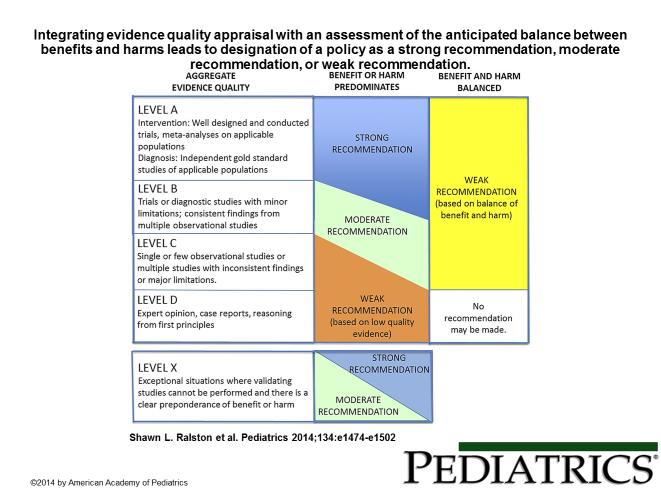 Levels of Recommendation
[Speaker Notes: Integrating evidence quality appraisal with an assessment of the anticipated balance between benefits and harms leads to designation of a policy as a strong recommendation, moderate recommendation, or weak recommendation
Strong recommendation
A particular action is favored because anticipated benefits clearly exceed harms (or vice versa), and quality of evidence is excellent or unobtainable.
Clinicians should follow a strong recommendation unless a clear and compelling rationale for an alternative approach is present.

Moderate recommendation
A particular action is favored because anticipated benefits clearly exceed harms (or vice versa), and the quality of evidence is good but not excellent (or is unobtainable).
Clinicians would be prudent to follow a moderate recommendation but should remain alert to new information and sensitive to patient preferences.

Weak recommendation (based on low-quality evidence
A particular action is favored because anticipated benefits clearly exceed harms (or vice versa), but the quality of evidence is weak.
Clinicians would be prudent to follow a weak recommendation but should remain alert to new information and very sensitive to patient preferences.
Weak recommendation (based on balance of benefits and harms)
Weak recommendation is provided when the aggregate database shows evidence of both benefit and harm that appear similar in magnitude for any available courses of action
Clinicians should consider the options in their decision making, but patient preference may have a substantial role.]
Diagnosis
This is 1A (strongly recommended
Evidence Quality: B; Recommendation Strength: Strong Recommendation).
[Speaker Notes: Key Action Statement 1a
Clinicians should diagnose bronchiolitis and assess disease severity on the basis of history and physical examination 
Most clinicians recognize bronchiolitis as a constellation of clinical signs and symptoms occurring in children younger than 2 years, including a viral upper respiratory tract prodrome followed by increased respiratory effort and wheezing.

The main goals in the history and physical examination of infants presenting with wheeze or other lower respiratory tract symptoms, particularly in the winter season, is to differentiate infants with probable viral bronchiolitis from those with other disorders. In addition, an estimate of disease severity (increased respiratory rate, retractions, decreased oxygen saturation) should be made.]
Assess risk
This is 1B: Moderate recommendation 
Evidence Quality: B; Recommendation Strength: Moderate Recommendation
[Speaker Notes: 1b. Clinicians should assess risk factors for severe disease, such as age less than 12 weeks, a history of prematurity, underlying cardiopulmonary disease, or immunodeficiency, when making decisions about evaluation and management of children with bronchiolitis 

The course of bronchiolitis is variable and dynamic, ranging from transient events, such as apnea, to progressive respiratory distress from lower airway obstruction. Important issues to assess in the history include the effects of respiratory symptoms on mental status, feeding, and hydration. The clinician should assess the ability of the family to care for the child and to return for further evaluation if needed.

History of underlying conditions, such as prematurity, cardiac disease, chronic pulmonary disease, immunodeficiency, or episodes of previous wheezing, should be identified. Underlying conditions that may be associated with an increased risk of progression to severe disease or mortality include hemodynamically significant congenital heart disease, chronic lung disease (bronchopulmonary dysplasia), congenital anomalies, in utero smoke exposure, and the presence of an immunocompromising state.]
Diagnosis based on history and physical examEvidence Quality: B; Recommendation Strength: Moderate Recommendation
[Speaker Notes: When clinicians diagnose bronchiolitis on the basis of history and physical examination, radiographic or laboratory studies should not be obtained routinely 
Assessment of a child with bronchiolitis, including the physical examination, can be complicated by variability in the disease state and may require serial observations over time to fully assess the child’s status. Upper airway obstruction contributes to work of breathing. Suctioning and positioning may decrease the work of breathing and improve the quality of the examination. Respiratory rate in otherwise healthy children changes considerably over the first year of life. In hospitalized children, the 50th percentile for respiratory rate decreased from 41 at 0 to 3 months of age to 31 at 12 to 18 months of age. Counting respiratory rate over the course of 1 minute is more accurate than shorter observations. The presence of a normal respiratory rate suggests that risk of significant viral or bacterial lower respiratory tract infection or pneumonia in an infant is low (negative likelihood ratio approximately 0.5), but the presence of tachypnea does not distinguish between viral and bacterial disease.]
Albuterol
Quality: B; Recommendation Strength: Strong Recommendation
[Speaker Notes: Clinicians should not administer albuterol to infants and children with a diagnosis of bronchiolitis.
Although several studies and reviews have evaluated the use of bronchodilator medications for viral bronchiolitis, most randomized controlled trials have failed to demonstrate a consistent benefit from α- or β-adrenergic agents.

Although transient improvements in clinical score have been observed, most infants treated with bronchodilators will not beneﬁt from their use.

***However, given the greater strength of the evidence demonstrating no benefit, and that there is no well-established way to determine an “objective method of response” to bronchodilators in bronchiolitis, this option has been removed.]
EPINEPHRINE
Evidence Quality: B; Recommendation Strength: Strong Recommendation
[Speaker Notes: Clinicians should not administer epinephrine to infants and children with a diagnosis of bronchiolitis

Two large, multicenter randomized trials comparing nebulized epinephrine to placebo or albuterol in the hospital setting found no improvement in LOS or other inpatient outcomes. A recent, large multicenter trial found a similar lack of efficacy compared with placebo

Epinephrine has a transient effect. Systematically evaluated the evidence on this topic and found no evidence for utility 

In summary, the current state of evidence does not support a routine role for epinephrine for bronchiolitis in outpatients.]
HYPERTONIC SALINE
Evidence Quality: B; Recommendation Strength: Moderate Recommendation
[Speaker Notes: Nebulized hypertonic saline should not be administered to infants with a diagnosis of bronchiolitis in outpatient

Because the pathology in bronchiolitis involves airway inﬂammation and resultant mucus plugging, improved muco-ciliary clearance should be beneﬁcial, although there is only indirect evidence to support such an assertion. 

The preponderance of the evidence suggests that 3% saline is safe and effective at improving symptoms of mild to moderate bronchiolitis after 24 hours of use and reducing hospital LOS in settings in which the duration of stay typically exceeds 3 days. It has not been shown to be effective at reducing hospitalization in emergency settings or in areas where the length of usage is brief.

A single study was performed in the ambulatory outpatient setting; however, future studies in the United States should focus on sustained usage on the basis of pattern of effects discerned in the available literature.]
CORTICOSTEROIDS
Quality: A; Recommendation Strength: Strong Recommendation
[Speaker Notes: Clinicians should not administer systemic corticosteroids to infants with a diagnosis of bronchiolitis in any setting

the evidence on corticosteroid use in bronchiolitis is negative.  The most recent Cochrane systematic review shows that corticosteroids do not significantly reduce outpatient admissions when compared with placebo.

The systematic review of corticosteroids in children with bronchiolitis cited previously did not find any differences in short-term adverse events as compared with placebo.  However, corticosteroid therapy may prolong viral shedding in patients with bronchiolitis.

a comprehensive systematic review and large multicenter randomized trials provide clear evidence that corticosteroids alone do not provide significant benefit to children with bronchiolitis.]
Oxygen
Evidence Quality: D; Recommendation Strength: Weak Recommendation based on low-level evidence and reasoning from first principles
[Speaker Notes: Clinicians may choose not to administer supplemental oxygen if the oxyhemoglobin saturation exceeds 90% in infants and children with a diagnosis of bronchiolitis.

Although oxygen saturation is a poor predictor of respiratory distress, it is associated closely with a perceived need for hospitalization in infants with bronchiolitis. Additionally, oxygen saturation has been implicated as a primary determinant of LOS in bronchiolitis

n infants and children with bronchiolitis, no data exist to suggest such increases in POX result in any clinically signiﬁcant difference in physiologic function, patient symptoms, or clinical outcomes. 

 There are no studies on the effect of short-term, brief periods of hypoxemia such as may be seen in bronchiolitis. Transient hypoxemia is common in healthy infants

 Although children with chronic hypoxemia do incur developmental and behavioral problems, children who suffer intermittent hypoxemia from diseases such as asthma do not have impaired intellectual abilities or behavioral disturbance.

Pulse oximetry has been erroneously used in bronchiolitis as a proxy for respiratory distress. Accuracy of pulse oximetry is poor, especially in the 76% to 90% range

There is very poor correlation between respiratory distress and oxygen saturations among infants with lower respiratory tract infections.]
Continuous Pulse Oximetry
Evidence Quality: C; Recommendation Strength: Weak Recommendation based on lower level evidence.
[Speaker Notes: Clinicians may choose not to use continuous pulse oximetry for infants and children with a diagnosis of bronchiolitis

A retrospective study of the role of continuous measurement of oxygenation in infants hospitalized with bronchiolitis found that 1 in 4 patients incur unnecessarily prolonged hospitalization as
a result of a perceived need for oxygen outside of other symptoms and no evidence of benefit was found. Pulse oximetry is prone to errors of measurement.

In infants and children with bronchiolitis, no data exist to suggest such increases in oxygen saturation result in any clinically significant difference in physiologic function, patient symptoms, or
clinical outcomes.

The risk of hypoxemia must be weighed against the risk of hospitalization when making any decisions about site of care. One study of hospitalized children with bronchiolitis, for example, noted a 10% adverse error or near-miss rate for harm-causing interventions.

There are no studies on the effect of short-term, brief periods of hypoxemia such as may be seen in bronchiolitis. Transient hypoxemia is common in healthy infants.

Pulse oximetry has been erroneously used in bronchiolitis as a proxy for respiratory distress. Accuracy of pulse oximetry is poor, especially in the 76%
to 90% range

Among children admitted for bronchiolitis, continuous pulse oximetry measurement is not well studied and potentially problematic for children who do not require oxygen. Transient desaturation
is a normal phenomenon in healthy infants. In 1 study of 64 healthy infants between 2 weeks and 6 months of age, 60% of these infants exhibited a transient oxygen desaturation below
90%, to values as low as 83%.]
Chest Physiotherapy
Evidence Quality: B; Recommendation Strength: Moderate Recommendation.
[Speaker Notes: Clinicians should not use chest physiotherapy for infants and children with a diagnosis of bronchiolitis

Airway edema, sloughing of respiratory epithelium into airways, and generalized hyperinflation of the lungs, coupled with poorly developed collateral ventilation, put infants with bronchiolitis at risk for atelectasis.

A Cochrane Review found 9 randomized controlled trials that evaluated chest physiotherapy in hospitalized patients with bronchiolitis. No clinical benefit was found by using vibration or percussion]
Antibiotic use
Evidence Quality: B; Recommendation Strength: Strong Recommendation
[Speaker Notes: Clinicians should not administer antibacterial medications to infants and children with a diagnosis of bronchiolitis unless there is a concomitant bacterial infection, or a strong suspicion of one

Early randomized controlled trials showed no benefit from routine antibacterial therapy for children with bronchiolitis.

Studies have shown that febrile infants without an identifiable source of fever have a risk of bacteremia that may be as high as 7%. However, a child with a distinct viral syndrome, such as bronchiolitis, has a lower risk (much less than 1%) of bacterial infection of the cerebrospinal fluid or blood

a systematic review of serious bacterial infections (SBIs) occurring in hospitalized febrile infants between 30 and 90 days of age with bronchiolitis. Instances of bacteremia or meningitis were extremely rare.  Enteritis was not evaluated. Urinary tract infection occurred at a rate of approximately 1%

Several retrospective studies support this conclusion. Four prospective studies of Serious Bacterial Infections in patients with bronchiolitis and/or RSV infections also demonstrated low rates of serious bacterial infection.]
Fluids
Evidence Quality: X; Recommendation Strength: Strong Recommendation.
[Speaker Notes: Clinicians should administer nasogastric or intravenous fluids for infants with a diagnosis of bronchiolitis who cannot maintain hydration orally

One study estimated that one-third of infants hospitalized for bronchiolitis require fluid replacement. 

These studies suggest that infants who have difficulty feeding safely because of respiratory distress can receive either intravenous or nasogastric fluid replacement; however, more evidence is needed to increase the strength of this recommendation]
Palivizumab
Evidence Quality: B; Recommendation Strength: Strong Recommendation.
No evidence suggests palivizumab is a cost-effective measure to prevent recurrent wheezing in children.
 Prophylaxis should not be administered to reduce recurrent wheezing in later years.
[Speaker Notes: Given this is a primary care practice we will limit our discussion:

Clinicians should not administer palivizumab to otherwise healthy infants with a gestational age of 29 weeks, 0 days or greater 

Monthly palivizumab prophylaxis should be restricted to infants born before 29 weeks, 0 days’ gestation, except for infants who qualify on the basis of congenital heart disease or chronic lung disease of prematurity]
HAND HYGIENE
Evidence Quality: B; Recommendation Strength: Strong Recommendation
[Speaker Notes: All people should disinfect hands before and after direct contact with patients, after contact with inanimate objects in the direct vicinity of the patient, and after removing gloves.

Efforts should be made to decrease the spread of RSV and other causative agents of bronchiolitis in medical settings, especially in the hospital.

Secretions from infected patients can be found on beds, crib railings, tabletops, and toys.  RSV, as well as, many other viruses, can survive better on hard surfaces than on porous surfaces or hands.

It can remain infectious on counter tops for ≥6 hours, on gowns or paper tissues for 20 to 30 minutes, and on skin for up to It has been shown that RSV can be carried and spread to others on the hands of care givers.]
Alcohol-based decontamination
Evidence Quality: B; Recommendation Strength: Strong Recommendation
[Speaker Notes: All people should use alcohol-based rubs for hand decontamination when caring for children with bronchiolitis. When alcohol-based rubs are not available, individuals should wash their hands with soap and water. 

Studies have shown that health care workers have acquired infection by performing activities such as feeding, diaper change, and playing with the RSV-infected infant. Caregivers who had contact only with surfaces contaminated with the infants’ secretions or touched inanimate objects in patients’ rooms also acquired RSV. In these studies, health care workers contaminated their hands (or gloves) with RSV and inoculated their oral or conjunctival mucosa. Frequent hand washing by health care workers has been shown to reduce the spread of RSV in the health care setting]
Smoking
Evidence Quality: C; Recommendation Strength: Moderate Recommendation
[Speaker Notes: Clinicians should inquire about the exposure of the infant or child to tobacco smoke when assessing infants and children for bronchiolitis

Tobacco smoke exposure increases the risk and severity of bronchiolitis.]
Counseling on Environmental
Evidence Quality: B; Recommendation Strength: Strong Recommendation
[Speaker Notes: Clinicians should counsel caregivers about exposing the infant or child to environmental tobacco smoke and smoking cessation when assessing a child for bronchiolitis

In a more recent systematic review, Jones et al, found a pooled odds ratio of 2.51 (95% CI 1.96 to 3.21) for tobacco smoke exposure and bronchiolitis hospitalization among the 7 studies specific to the condition. Other investigators have consistently reported tobacco smoke exposure increases both severity of illness and risk of hospitalization for bronchiolitis 

Despite our knowledge of this important risk factor, there is evidence to suggest health care providers identify fewer than half of children exposed to tobacco smoke in the outpatient, inpatient,
or ED settings]
Breastfeeding
Evidence Quality: Grade B; Recommendation Strength: Moderate Recommendation
[Speaker Notes: Clinicians should encourage exclusive breastfeeding for at least 6 months to decrease the morbidity of respiratory infections

The policy statement was based on the proven beneﬁts of breastfeeding for at least 6 months. Respiratory infections were shown to be signiﬁcantly less common in breastfed children. A primary resource was a meta-analysis from the Agency for Healthcare Research and Quality that showed an overall 72% reduction in the risk of hospitalization secondary to respiratory diseases in infants who were exclusively breastfed for 4 or more months compared with those who were formula fed.]
FAMILY EDUCATION
Evidence Quality: C; observational studies; Recommendation Strength; Moderate Recommendation
[Speaker Notes: Clinicians and nurses should educate personnel and family members on evidence-based diagnosis, treatment, and prevention in bronchiolitis 

Community outbreaks of RSV disease usually begin in November or December, peak in January or February, and end by late March or, at times, in April.


Shared decision-making with parents about diagnosis and treatment of bronchiolitis is a key tenet of patient centered care. Despite the absence of effective therapies for viral bronchiolitis, caregiver education by clinicians may have a signiﬁcant impact on care patterns in the disease.

 Children with bronchiolitis typically suffer from symptoms for 2 to 3 weeks, and parents often seek care in multiple settings during that time period.237 Given that children with RSV generally shed virus for 1 to 2 weeks and from 30% to 70% of family members may become ill, education about prevention of transmission of disease is key. 

Restriction of visitors to newborns during the respiratory virus season should be considered. Consistent evidence suggests that parental education is helpful in the promotion of judicious use of antibiotics and that clinicians may misinterpret parental expectations about therapy unless the subject is openly discussed.]
Better algorithms for predicting the course of illness 
 Impact of clinical score on patient outcomes 
Evaluating different ethnic groups and varying response to treatments 
Does epinephrine alone reduce admission in outpatient settings? 
 Additional studies on epinephrine in combination with dexamethasone or other corticosteroids 
 Hypertonic saline studies in the outpatient setting and in in hospitals with shorter LOS 
More studies on nasogastric hydration 
More studies on tonicity of intravenous ﬂuids
FUTURE RESEARCH NEEDS
Incidence of true AOM in bronchiolitis by using 2013 guideline deﬁnition 
 More studies on deep suctioning and nasopharyngeal suctioning 
Strategies for monitoring oxygen saturation 
Use of home oxygen 
Appropriate cutoff for use of oxygen in high altitude 
Oxygen delivered by high-ﬂow nasal cannula 
RSV vaccine and antiviral agents 
Use of palivizumab in special populations, such as cystic ﬁbrosis, neuromuscular diseases, Down syndrome, immune deﬁciency 
 Emphasis on parent satisfaction/ patient-centered outcomes in all research (ie, not LOS as the only measure)
FUTURE RESEARCH NEEDS
Reference
Ralston, S. L., Lieberthal, A. S., Meissner, C.,  Alverson, J.E., Baley, J.E., Gadomski,A. m.,  Johnson, D. W.,  Light,  M.J., Maraqa, N. F., Mendonca, E.A.,  Phelan, K.J., Zorc, J.J.,  Stanko-Lopp, D., Brown, M.A., Nathanson, I., Rosenblum,E., Sayles, S., and Hernandez-Cancio, S. (2014). Clinical practice guideline: The diagnosis,  management, and prevention of bronchiolitis. Pediatrics. 134. e1474-1501.